Linear Equationsin Linear Algebra
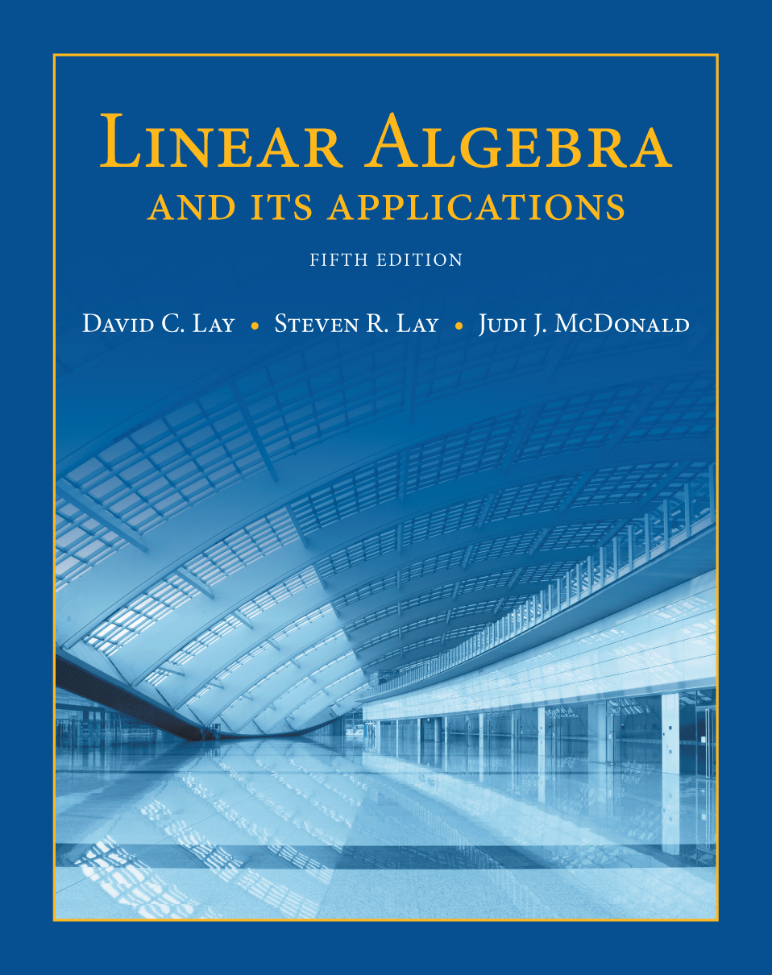 SYSTEMS OFLINEAR EQUATIONS
© 2016 Pearson Education, Inc.
LINEAR EQUATION
A linear equation in the variables                is an equation that can be written in the form
                                                                    
	where b and the coefficients                are real or complex numbers, usually known in advance.

A system of linear equations (or a linear system) is a collection of one or more linear equations involving the same variables — say, x1,…., xn.
© 2016 Pearson Education, Inc.
Slide 1.1- 2
LINEAR EQUATION
A solution of the system is a list (s1, s2,…, sn) of numbers that makes each equation a true statement when the values s1,…, sn are substituted for x1,…, xn, respectively.

The set of all possible solutions is called the solution set of the linear system. 

Two linear systems are called equivalent if they have the same solution set.
© 2016 Pearson Education, Inc.
Slide 1.1- 3
LINEAR EQUATION
A system of linear equations has
no solution, or
exactly one solution, or
infinitely many solutions.
A system of linear equations is said to be consistent if it has either one solution or infinitely many solutions.
A system is inconsistent if it has no solution.
© 2016 Pearson Education, Inc.
Slide 1.1- 4
MATRIX NOTATION
The essential information of a linear system can be recorded compactly in a rectangular array called a matrix. Given the system, 



with the coefficients of each variable aligned in columns, the matrix



Is called the coefficient matrix (or matrix of coefficients) of the system


                                                            


	

	is called the coefficient matrix of the system.
Slide 1.1- 5
© 2016 Pearson Education, Inc.
MATRIX NOTATION
An augmented matrix of a system consists of the coefficient matrix with an added column containing the constants from the right sides of the equations.

For the given system of equations,




	is called the augmented matrix of the system.
Slide 1.1- 6
© 2016 Pearson Education, Inc.
MATRIX SIZE
The size of a matrix tells how many rows and columns it has. If m and n are positive integers, an           m   n matrix is a rectangular array of numbers with m rows and n columns. (The number of rows always comes first.)

The basic strategy for solving a linear system is to replace one system with an equivalent system (i.e., one with the same solution set) that is easier to solve.
© 2016 Pearson Education, Inc.
Slide 1.1- 7
SOLVING SYSTEM OF EQUATIONS
Example 1: Solve the given system of equations.
                                                               ----(1)                                                     
                                                               ----(2)  
                                                               ----(3)

Solution: The elimination procedure is shown here with and without matrix notation, and the results are placed side by side for comparison.
© 2016 Pearson Education, Inc.
Slide 1.1- 8
SOLVING SYSTEM OF EQUATIONS
Keep x1 in the first equation and eliminate it from the other equations. To do so, add 4 times equation 1 to equation 3.
© 2016 Pearson Education, Inc.
Slide 1.1- 9
SOLVING SYSTEM OF EQUATIONS
The result of this calculation is written in place of the original third equation:





Now, multiply equation 2 by         in order to obtain 1 as the coefficient for x2.
© 2016 Pearson Education, Inc.
Slide 1.1- 10
SOLVING SYSTEM OF EQUATIONS
Use the x2 in equation 2 to eliminate the         in equation 3.
© 2016 Pearson Education, Inc.
Slide 1.1- 11
SOLVING SYSTEM OF EQUATIONS
The new system has a triangular form.





Eventually, you want to eliminate the          term from equation 1, but it is more efficient to use the x3 term in equation 3 first to eliminate the         and x3 terms in equations 2 and 1.
© 2016 Pearson Education, Inc.
Slide 1.1- 12
SOLVING SYSTEM OF EQUATIONS
Now, combine the results of these two operations.
© 2016 Pearson Education, Inc.
Slide 1.1- 13
SOLVING SYSTEM OF EQUATIONS
Move back to the x2 in equation 2, and use it to eliminate the          above it. Because of the previous work with x3, there is now no arithmetic involving x3 terms. Add 2 times equation 2 to equation 1 and obtain the system:
© 2016 Pearson Education, Inc.
Slide 1.1- 14
SOLVING SYSTEM OF EQUATIONS
Thus, the only solution of the original system is (29,16,3). To verify that (29,16,3) is a solution, substitute these values into the left side of the original system, and compute.





The results agree with the right side of the original system, so (29,16,3) is a solution of the system.
© 2016 Pearson Education, Inc.
Slide 1.1- 15
ELEMENTARY ROW OPERATIONS
Elementary row operations include the following:
(Replacement) Replace one row by the sum of itself and a multiple of another row.
(Interchange) Interchange two rows.
(Scaling) Multiply all entries in a row by a nonzero constant.

Two matrices are called row equivalent if there is a sequence of elementary row operations that transforms one matrix into the other.
© 2016 Pearson Education, Inc.
Slide 1.1- 16
ELEMENTARY ROW OPERATIONS
It is important to note that row operations are reversible.
If the augmented matrices of two linear systems are row equivalent, then the two systems have the same solution set.
Two fundamental questions about a linear system are as follows:
Is the system consistent; that is, does at least one solution exist?
If a solution exists, is it the only one; that is, is the solution unique?
Slide 1.1- 17
© 2016 Pearson Education, Inc.
EXISTENCE AND UNIQUENESS OF SYSTEM OF EQUATIONS
Example 3: Determine if the following system is consistent:

                                                                             (5)

Solution: The augmented matrix is
© 2016 Pearson Education, Inc.
Slide 1.1- 18
EXISTENCE AND UNIQUENESS OF SYSTEM OF EQUATIONS
To obtain an x1 in in the first equation, interchange rows 1 and 2:



To eliminate the 5x1 term in the third equation, add             times row 1 to row 3.

                                                                                (6)
© 2016 Pearson Education, Inc.
Slide 1.1- 19
EXISTENCE AND UNIQUENESS OF SYSTEM OF EQUATIONS
Next, use the x2 term in the second equation to eliminate the                term from the third equation. Add        times row 2 to row 3.

                                                                                            (7)


The augmented matrix is now in triangular form. To interpret it correctly, go back to equation notation.

                                                                               (8)
Slide 1.1- 20
© 2016 Pearson Education, Inc.
EXISTENCE AND UNIQUENESS OF SYSTEM OF EQUATIONS
The equation                is a short form of


There are no values of x1, x2, x3 that satisfy (8) because the equation               is never true.  

Since (8) and (5) have the same solution set, the original system is inconsistent (i.e., has no solution).
© 2016 Pearson Education, Inc.
Slide 1.1- 21